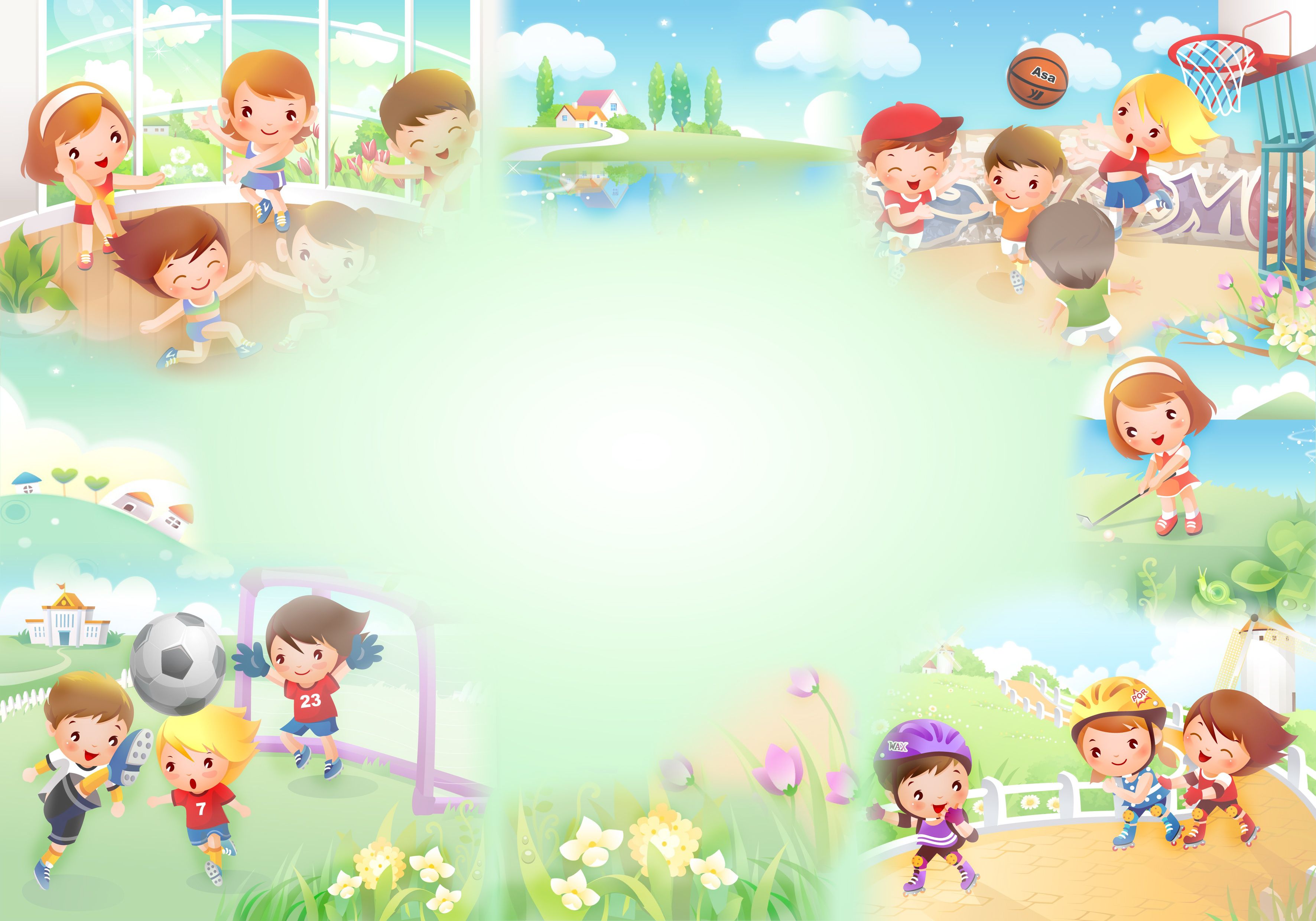 Дети с ограниченными возможностями:
Кто они?
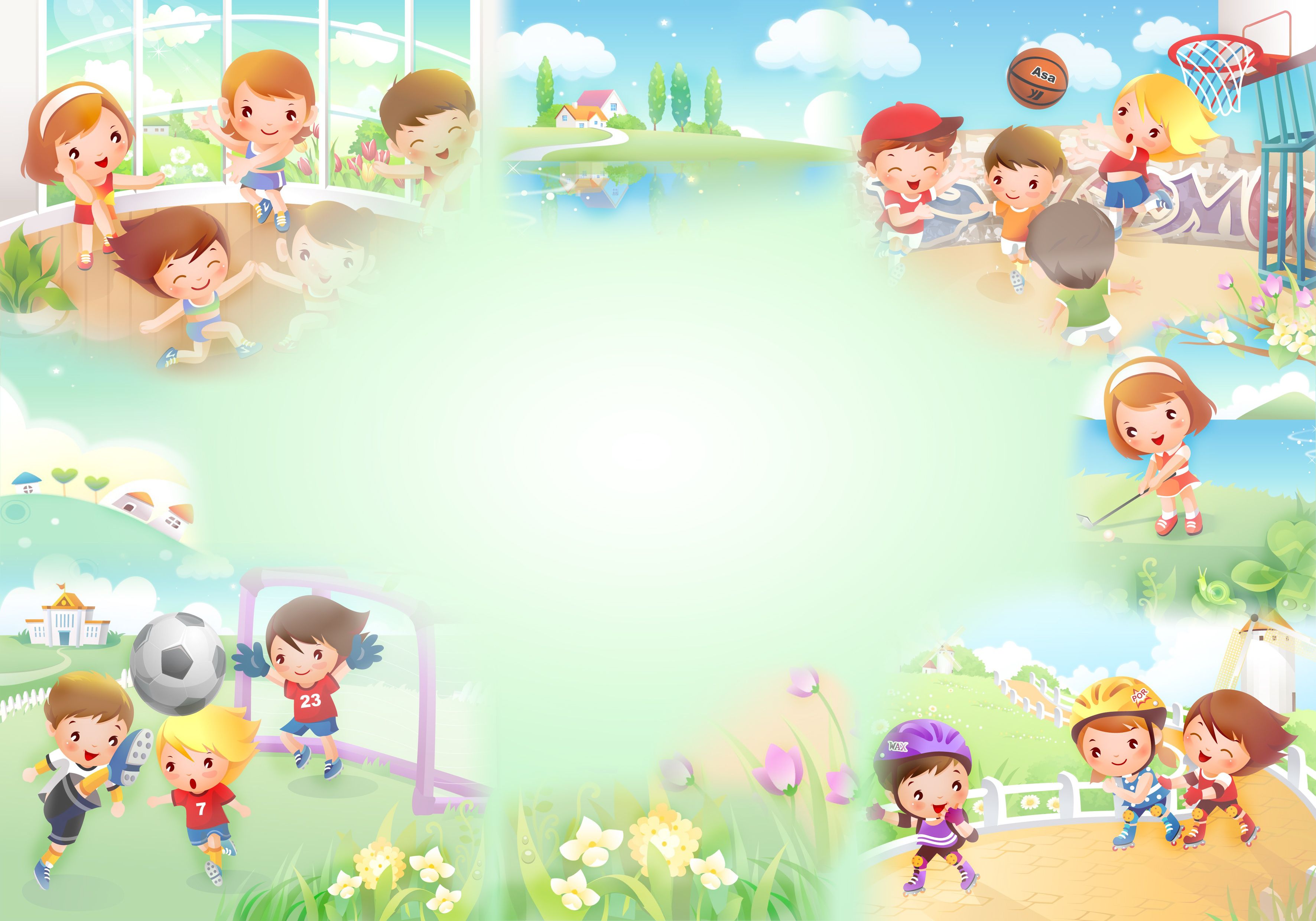 Анализ статистических данных:
# Физиологические незрелые – 80%; 
# Перинатальное поражение ЦНС – 70%; 
# Необходимость в реабилитации – 30%; 
# В коррекционной помощи – 45%. 
# Среди отстающих детей 85 – 90% 
   отстают не из-за лени или недоразвитости, 
   а вследствие плохого состояния здоровья.
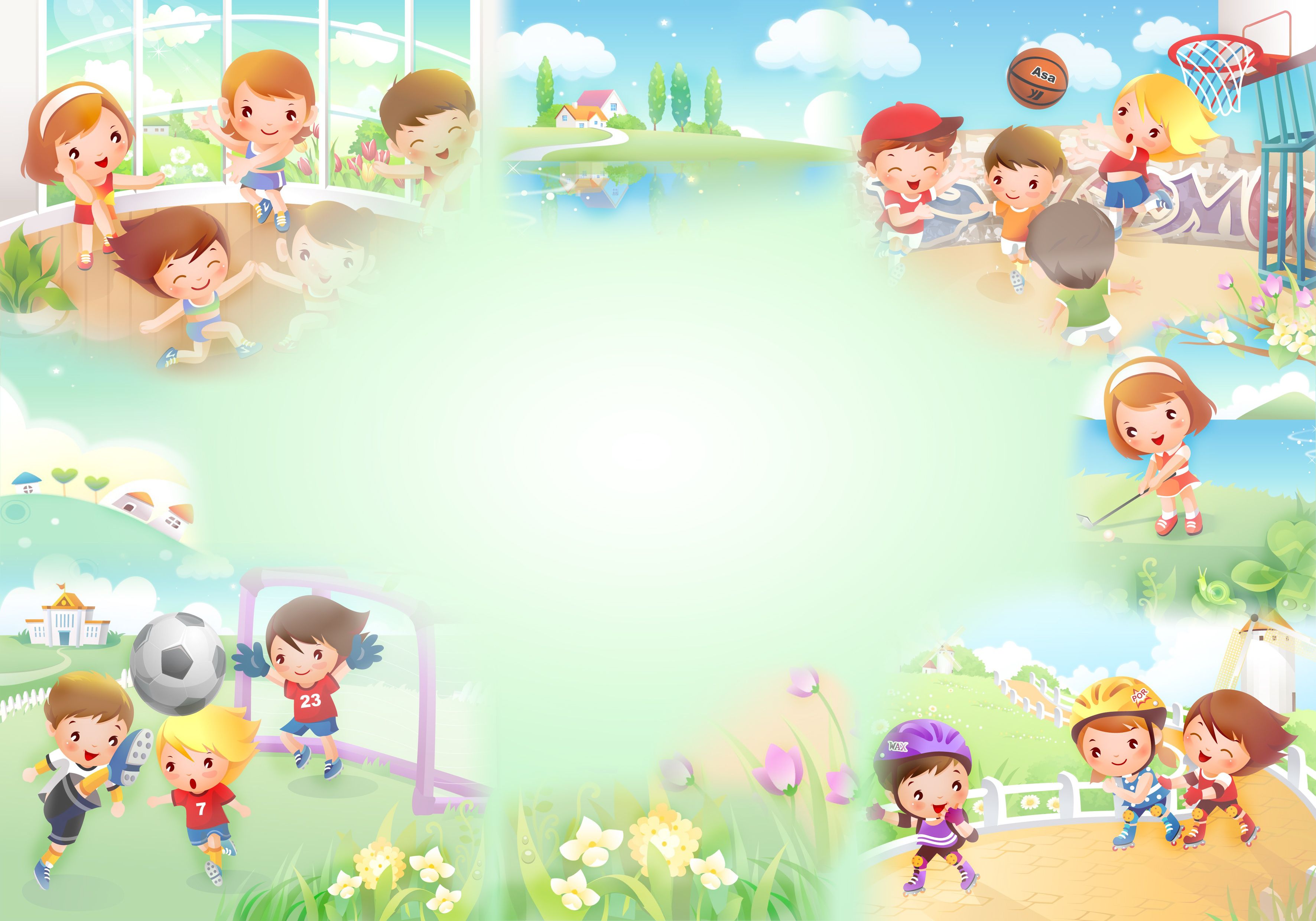 Так кто же на самом деле
 ребенок с ОВЗ?
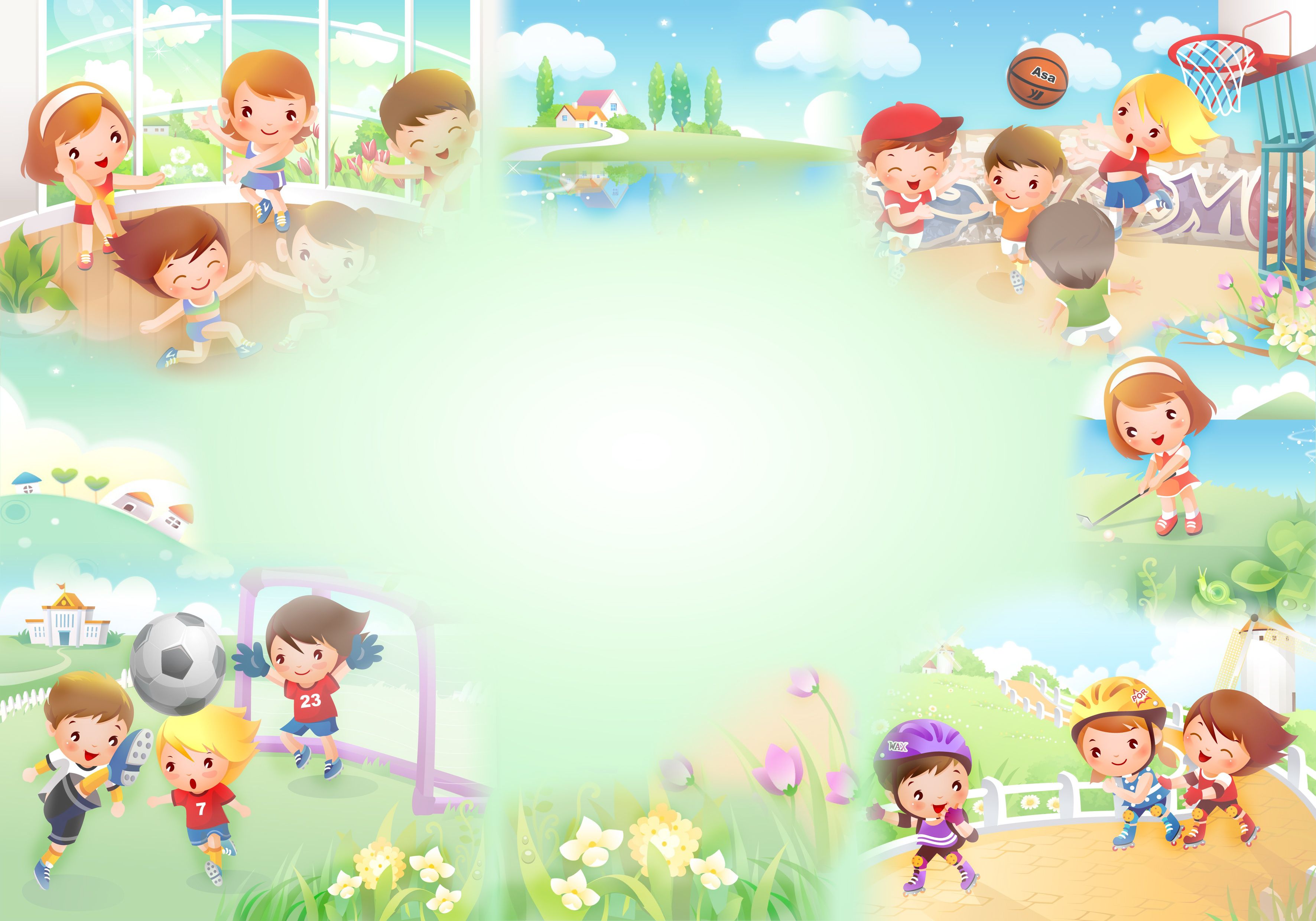 Дети с ограниченными возможностями здоровья
# Нарушения слуха (тугоухость, глухота); 
# Нарушения речи; 
# Нарушения зрения (слепые, слабовидящие); # Нарушения опорно – двигательного аппарата; # Задержка психического развития; 
# Умственная отсталость; 
# Детский аутизм; 
# Множественные нарушения (сочетание двух         или более психофизических нарушений).
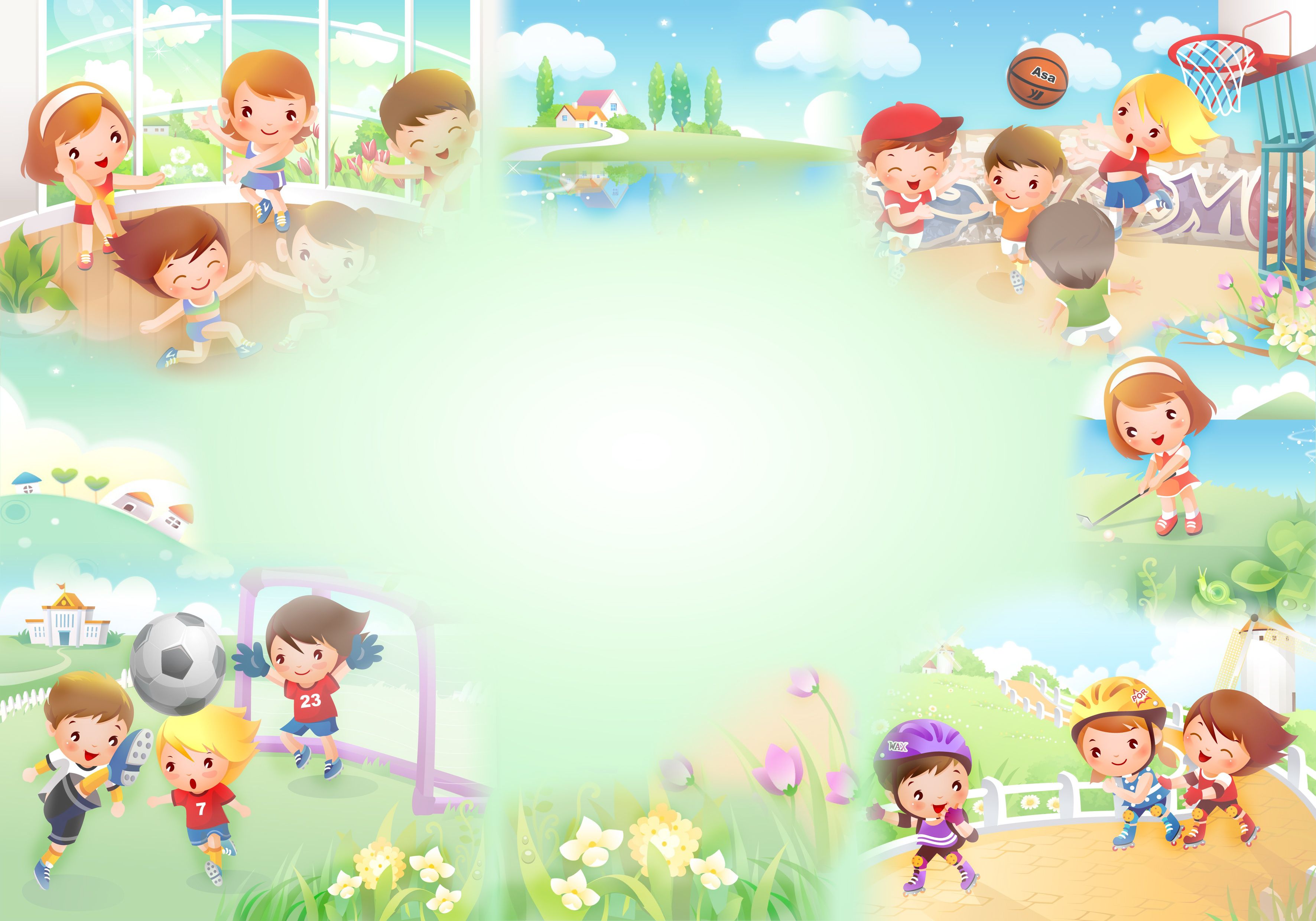 Дети с задержкой психического развития
Задержка психического развития – это пограничная форма интеллектуальной недостаточности, личностная незрелость, негрубое нарушение познавательной сферы, синдром временного отставания психики в целом или отдельных ее функций (моторных, сенсорных, речевых, эмоциональных, волевых). Это не клиническая форма, а замедленный темп развития.
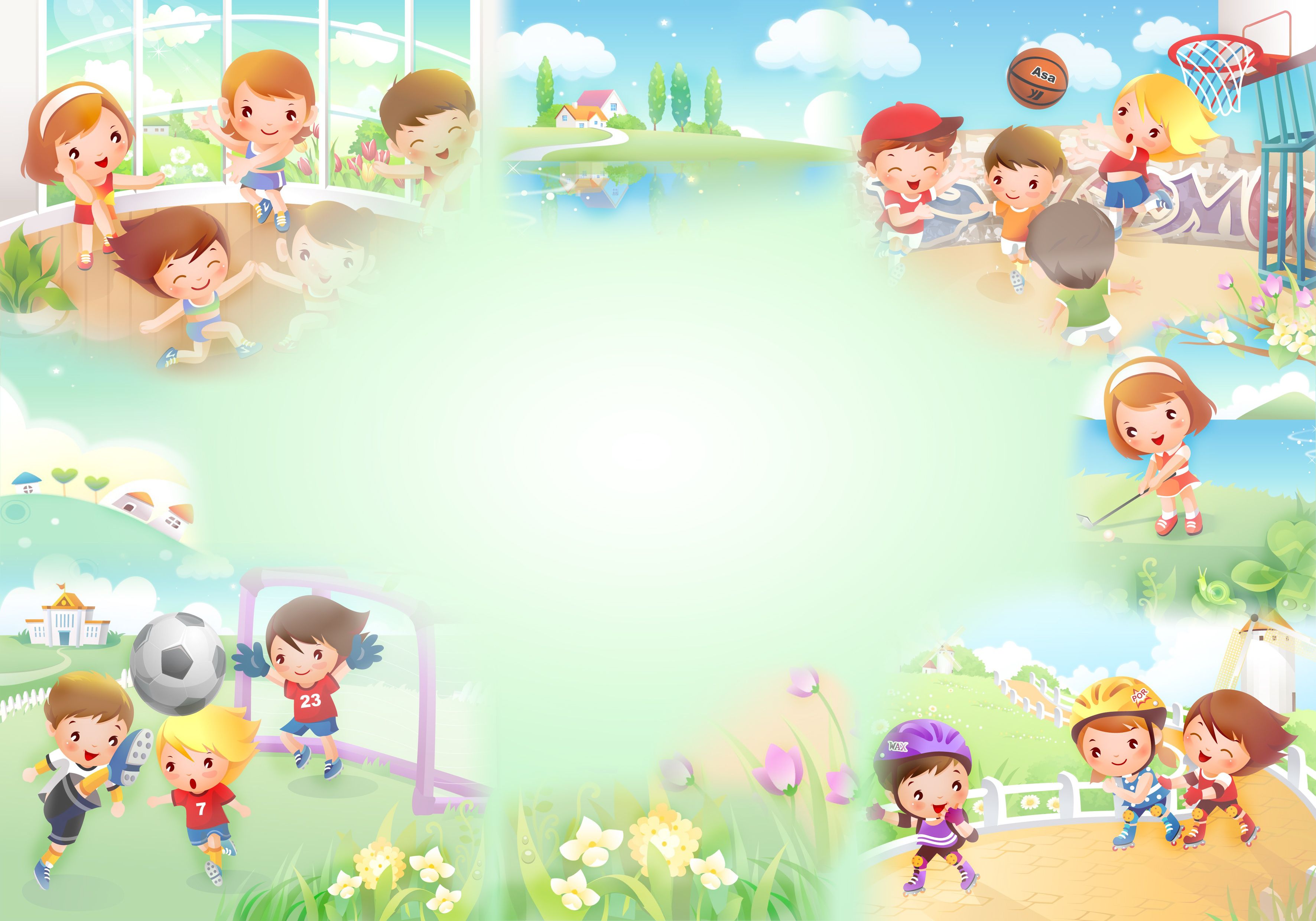 Причины возникновения ЗПР
Неблагоприятное течение беременности: 
# болезни матери во время беременности (краснуха, паротит, грипп); 
# хронические заболевания матери (порок сердца, диабет, заболевания щитовидной железы); 
# токсикозы, особенно второй половины беременности; 
# токсоплазмоз; 
# интоксикации организма матери вследствие употребления алкоголя, никотина, наркотиков, химических и лекарственных препаратов, гормонов; 
# несовместимость крови матери и младенца по резус-фактору.
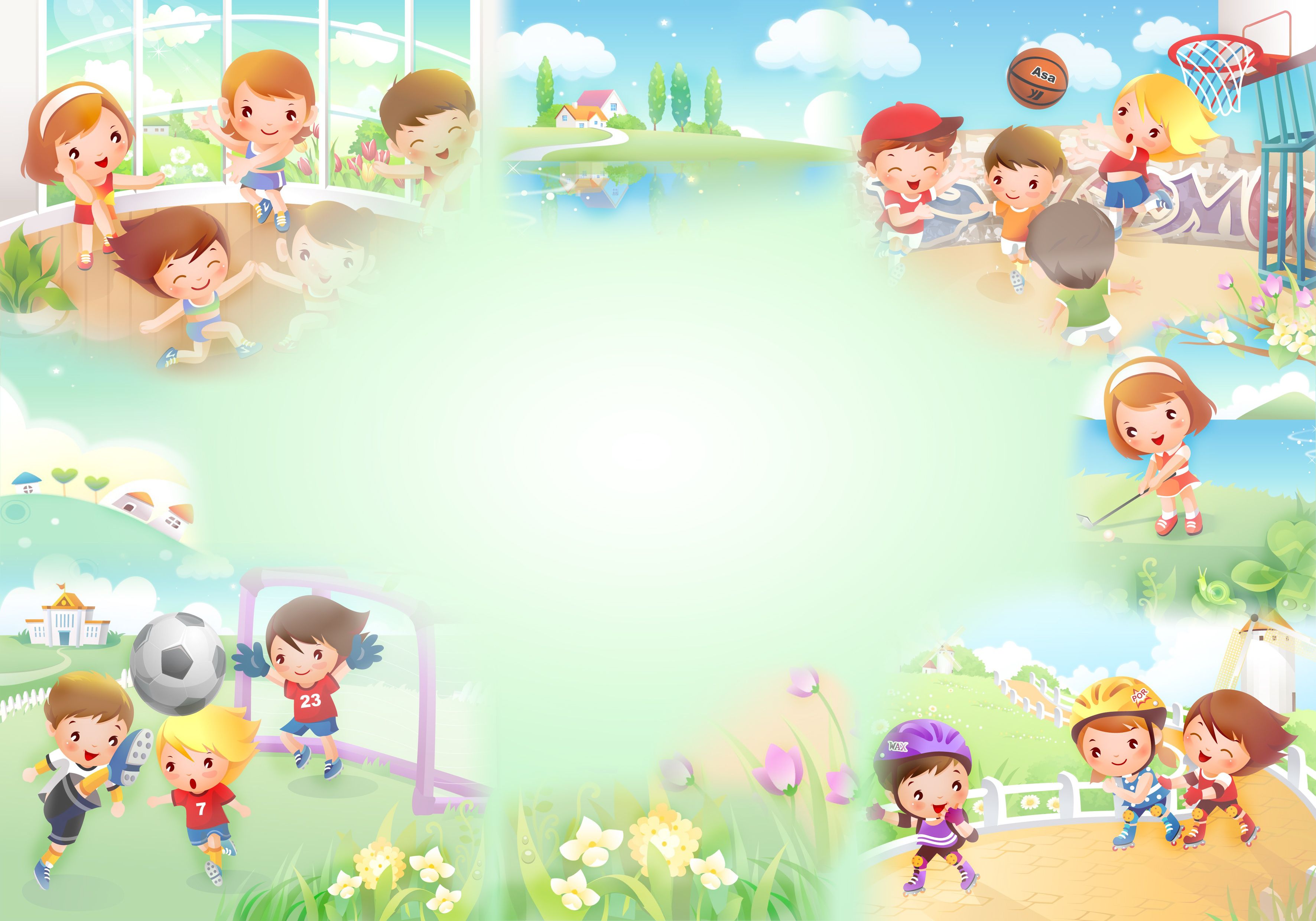 Причины возникновения ЗПР
# II. Патология родов: травмы вследствие механического повреждения плода при использовании различных средств родовспоможения (например, наложении щипцов); асфиксия новорожденных и ее угроза. 
# III. Социальные факторы педагогическая запущенность в результате ограниченного эмоционального контакта с ребенком как на ранних этапах развития (до 3-х лет), так и в более поздние возрастные этапы; наличие криминального окружения; низкий уровень образования родителей. 
# IV. Наследственные факторы врожденная ( в том числе наследственная) неполноценность центральной нервной системы.
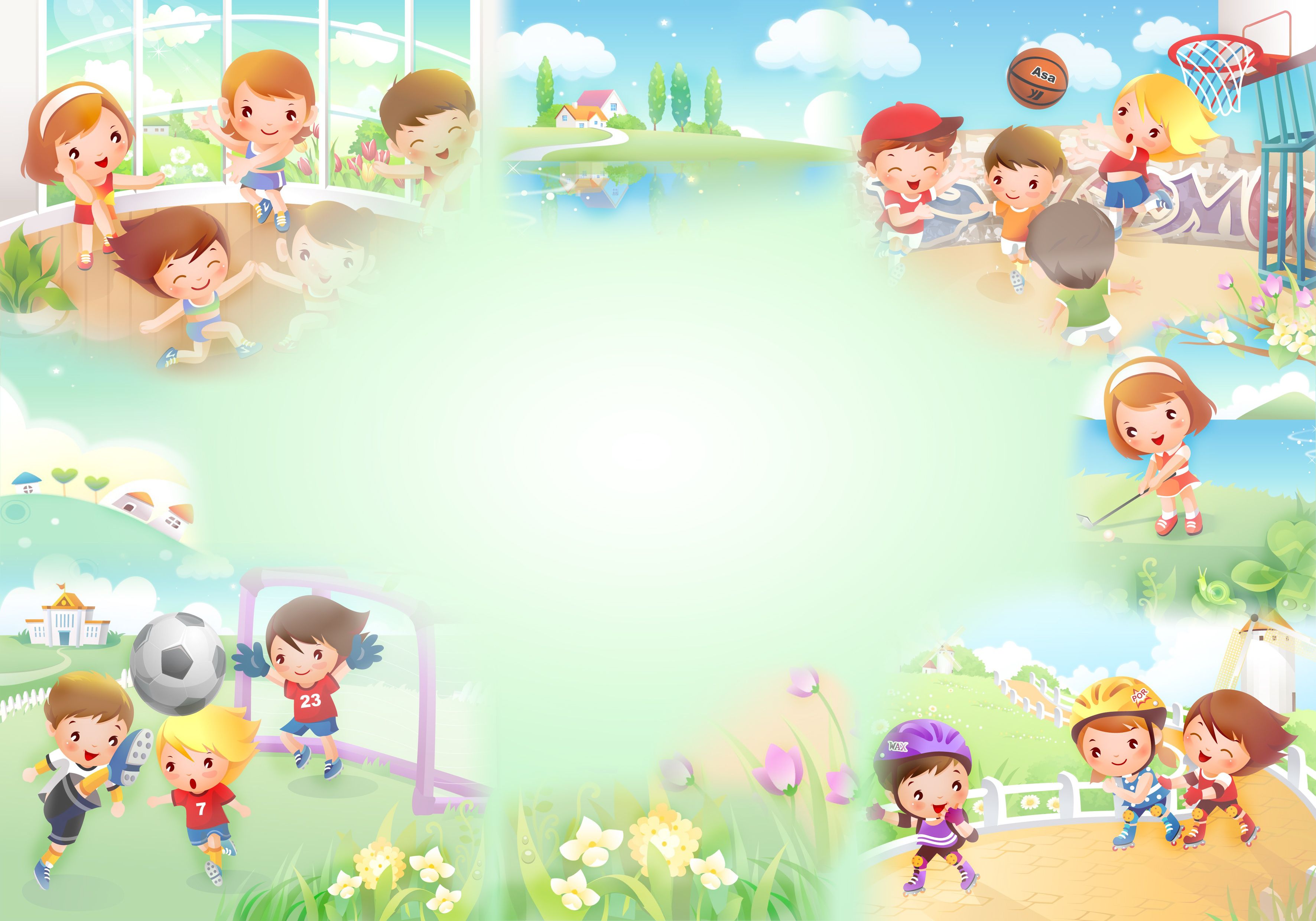 Задержка психического развития
ЗПР конституционного происхождения
ЗПР соматогенного генеза
ЗПР психогенного генеза
ЗПР церебрально – органического генеза
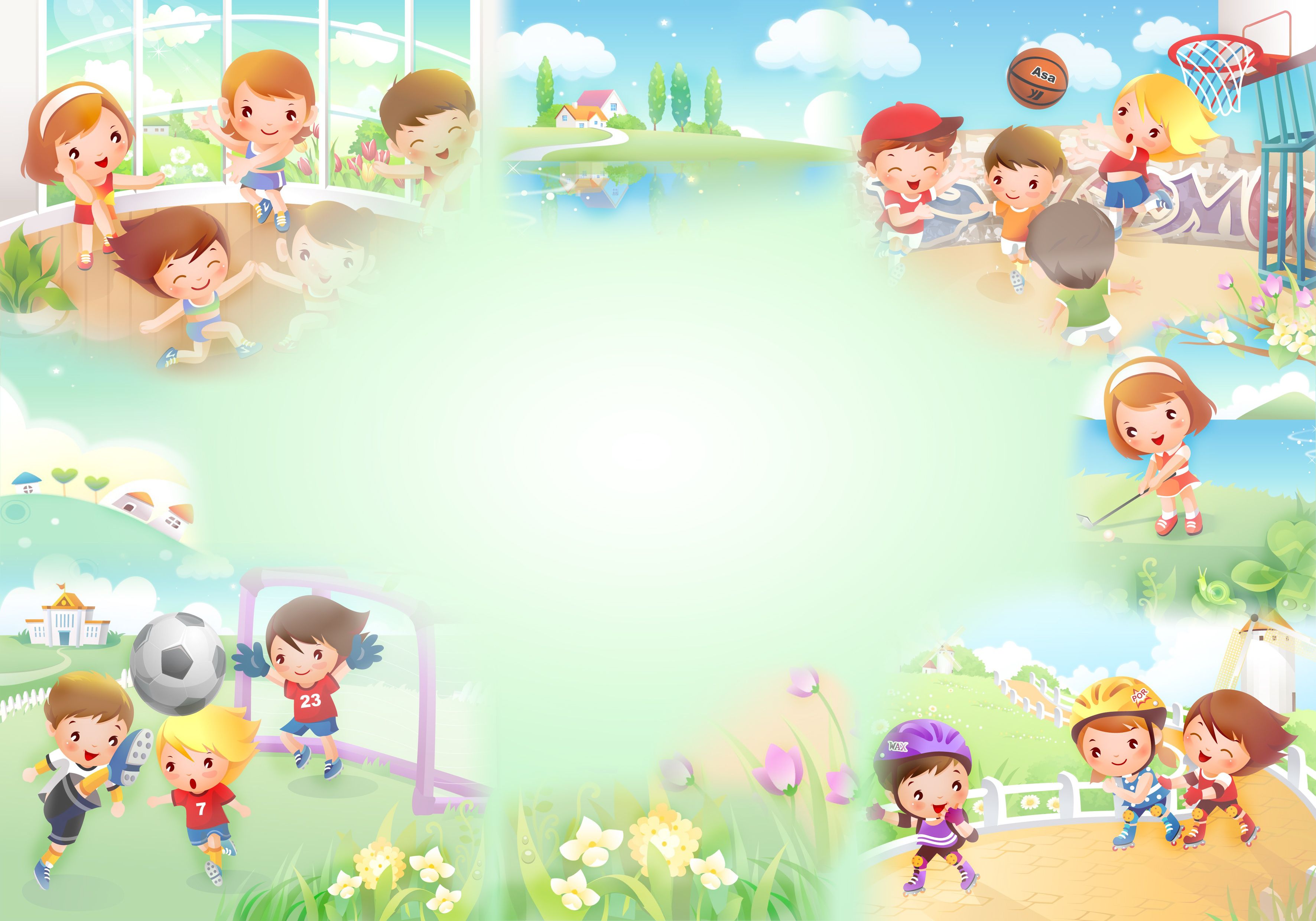 Особенности детей с ЗПР конституционного происхождения
# Эмоциональная и личностная незрелость; 
# Инфантильный тип телосложения; 
# «Детскость» мимики; 
# Преобладание эмоциональных реакций в поведении; # Поверхностность представлений; 
# Легкая внушаемость. 
Такие дети проявляют творчество в игре, эта деятельность для них наиболее привлекательна, в отличие от учебной. Заниматься они не любят и не хотят!
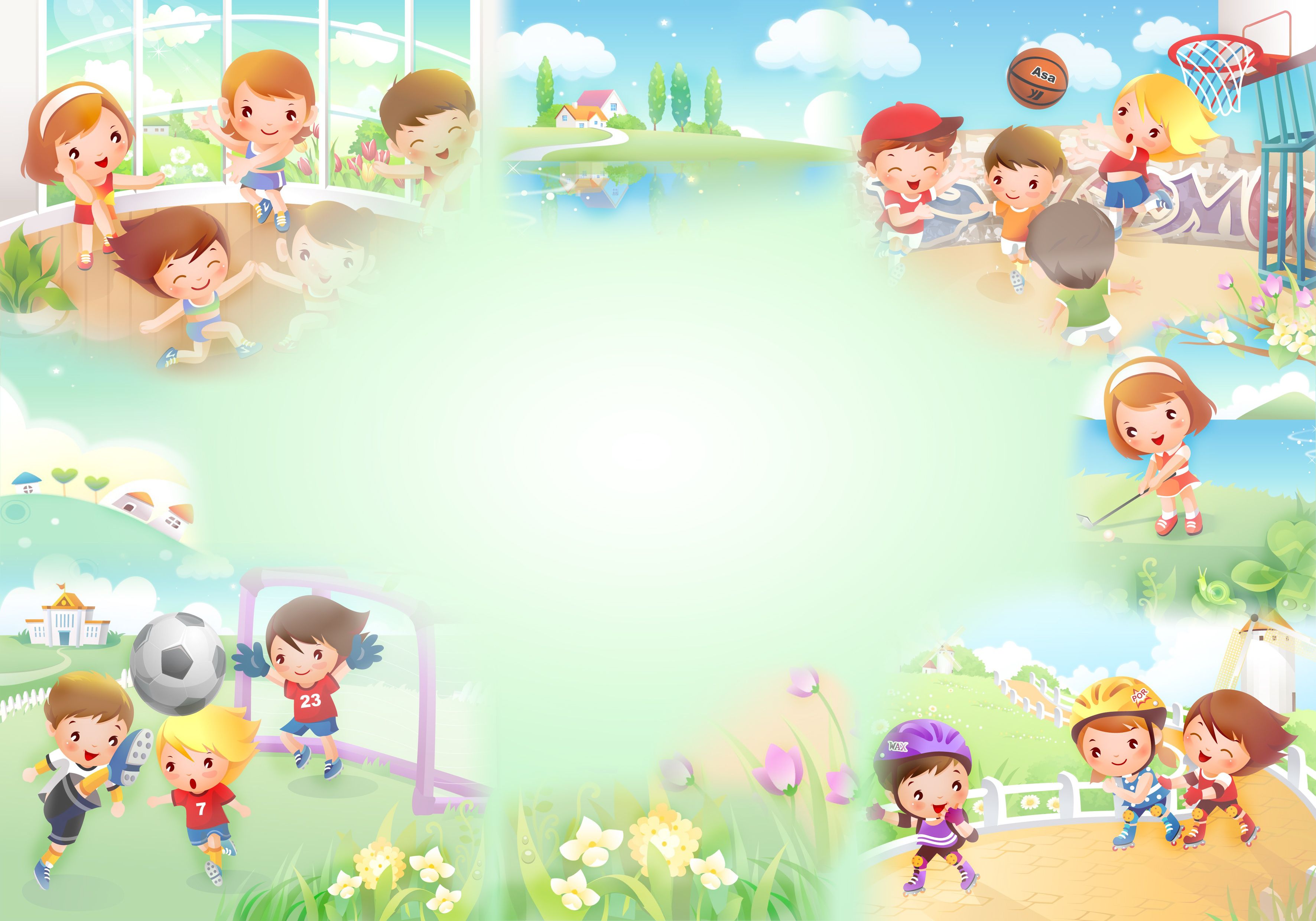 Особенности детей с ЗПР соматогенного генеза

Возникает у детей с хроническими соматическими заболеваниями сердца, почек, эндокринной системы, инфекции, детские неврозы и др. Стойкая физическая и психическая астения; Боязливость, стеснительность, робость; Сниженная работоспособность; Повышенная утомляемость. Астения – слабость, бессилие. Этот термин применяется в невропатологии и физиологии при определении конституционального типа; в первом случае — при нервных заболеваниях, известных под названием неврастении и психастении, а во втором — для характеристики конституционального типа, называемого астеническим с определенным телосложением и функциональными особенностями (высокий рост, худощавость, длинная шея, длинная узкая грудь, опущенные плечи, отстоящие в виде крыльев лопатки, слабая мускулатура, малые размеры сердца и т. д.).
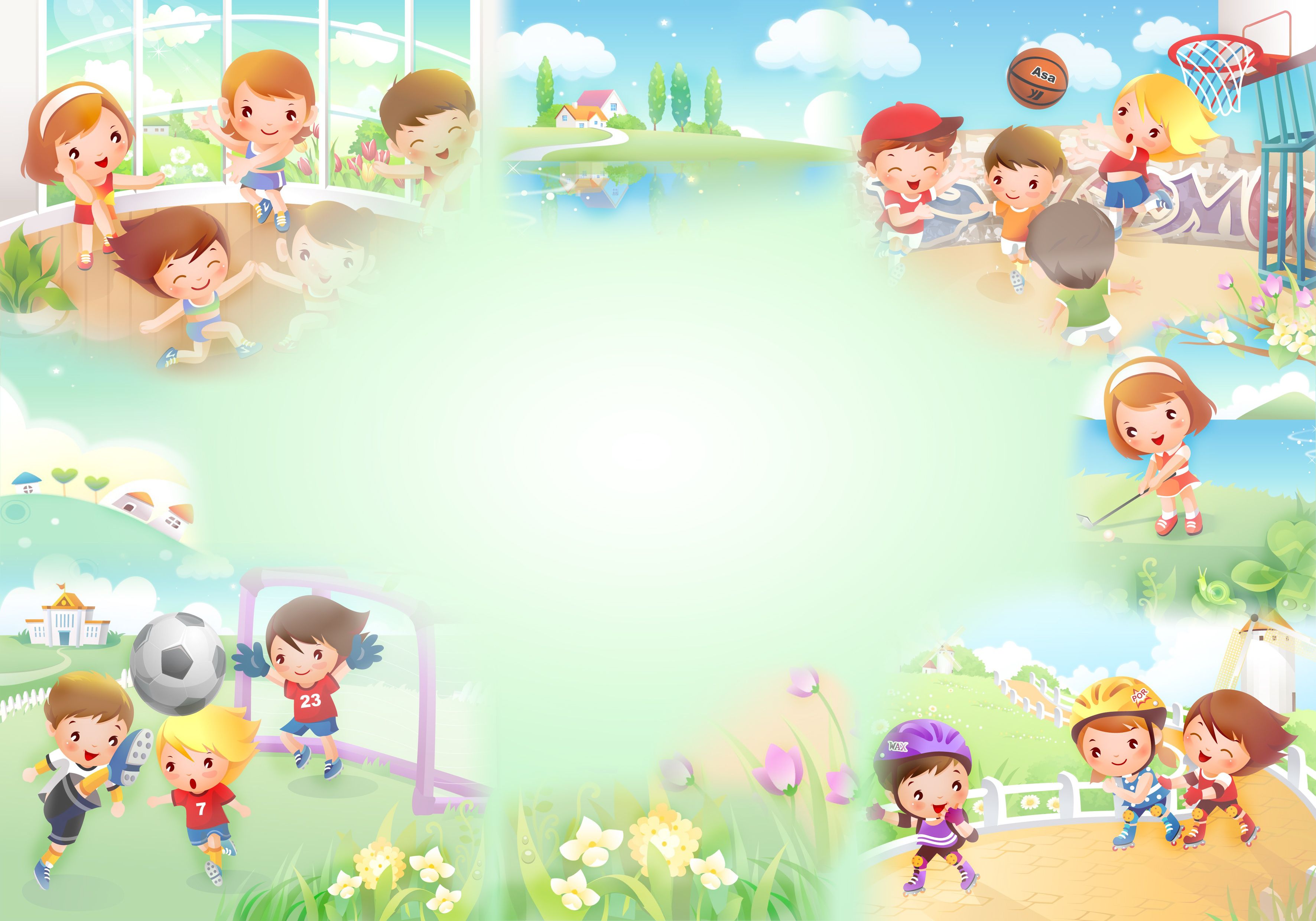 Особенности детей с ЗПР психогенного генеза

Центральным ядром данной формы задержки психического развития является семейное неблагополучие (неблагополучная или неполная семья, различного рода психические травмы) Импульсивные реакции; Неумение тормозить свои эмоции; Негативизм , агрессивность или робость, боязливость, страхи, мутизм; Неспособность к волевым усилиям, к труду. Мутизм - нарушение речевого общения (молчание), возникающее вследствие психической травмы. М. носит временный, преходящий характер и относится к группе невротических реакций. В основе М. лежит торможение рече-двигательного анализатора как реакция ослабленных корковых клеток на тот или иной сверхсильный для них раздражитель (непосильное требование, конфликт, обида и т. д.). Поэтому М. чаще возникает у застенчивых, робких, не уверенных в себе детей.
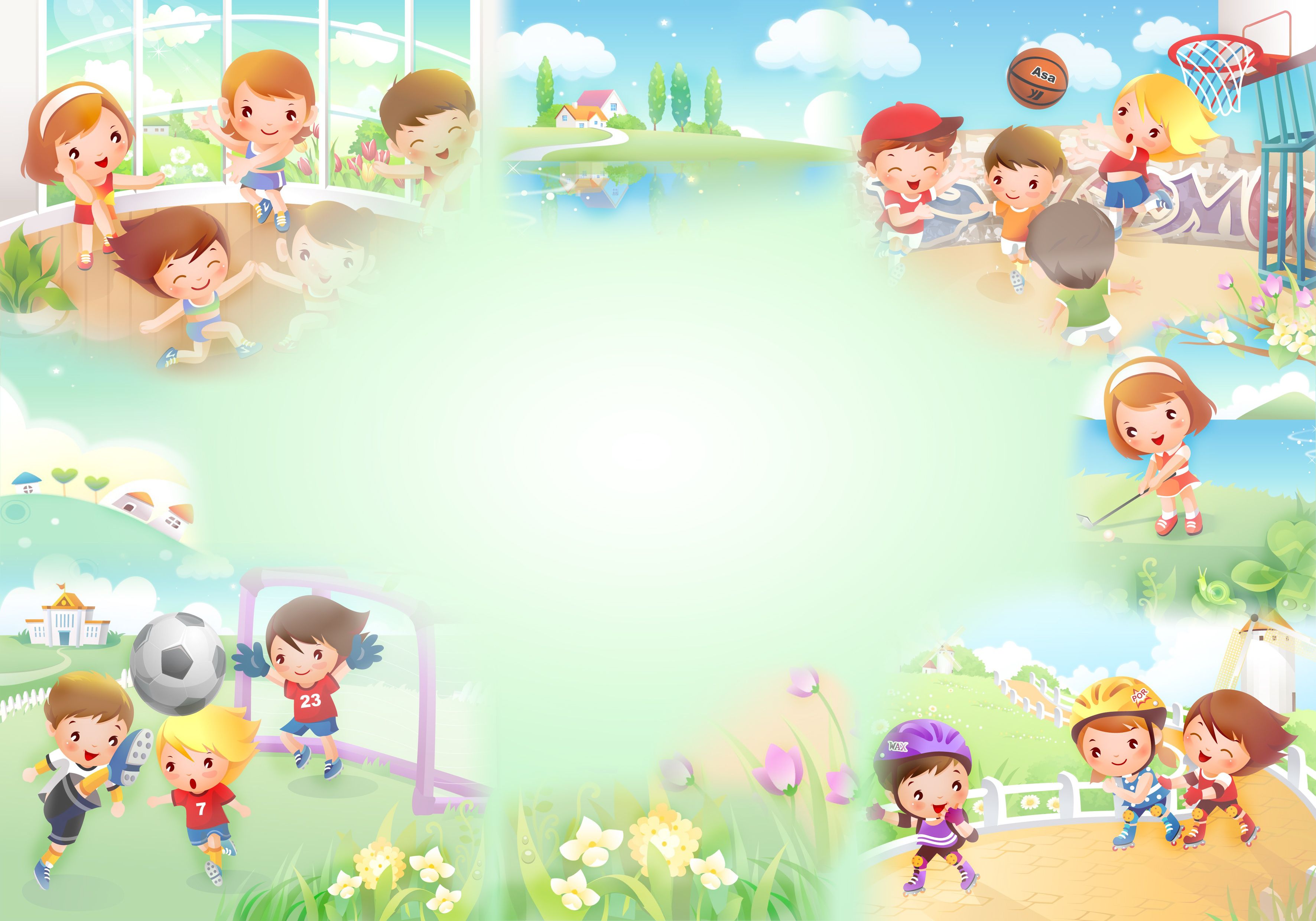 Особенности детей с ЗПР церебрально-органического генеза
На этот вид ЗПР могут оказать свое патологическое влияние токсикозы беременных, инфекционные заболевания, травмы, резус-конфликт и т.п.

Несформированность эмоционально-волевой сферы; 
2. Негрубая неврологическая симптоматика; 
3. Стойкие энцефалопатические расстройства; 
4. Парциальные нарушения корковых функций. 

Страдают функции регуляции психической деятельности – звено контроля и звено программирования, что обуславливает низкий уровень овладения детьми всеми видами деятельности (предметно-манипулятивной, игровой, продуктивной, учебной, речевой). Дети не проявляют устойчивого интереса, деятельность недостаточно целенаправленна, поведение импульсивно.
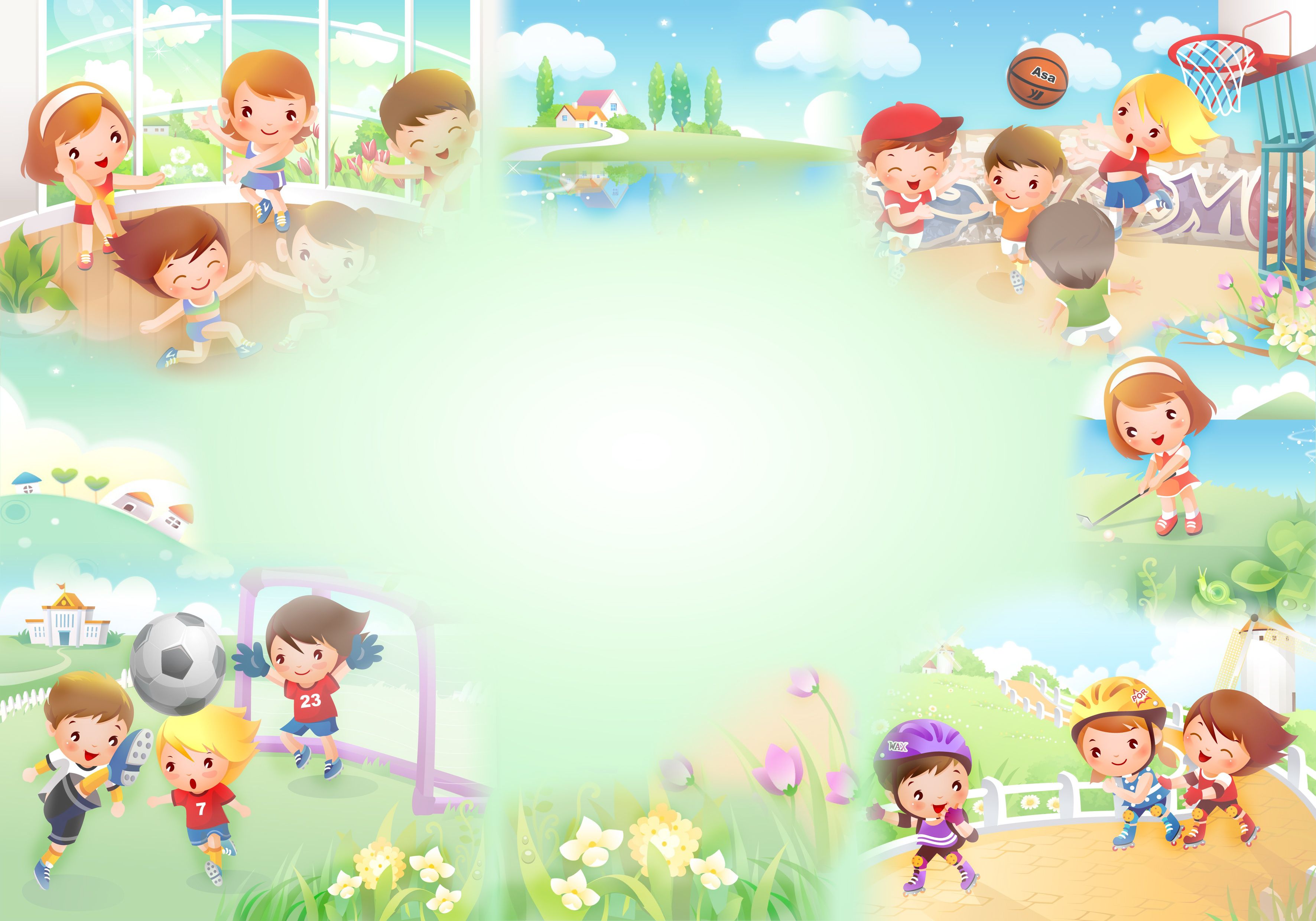 Педагогическая запущенность
Особые состояния формируются у детей вследствие педагогической запущенности
 
У ребенка с полноценной нервной системой, длительно находящегося в условиях информационной и часто эмоциональной депривации (дефицита полноценных эмоциональных контактов со взрослыми), наблюдается недостаточный уровень развития навыков, знаний, умений.
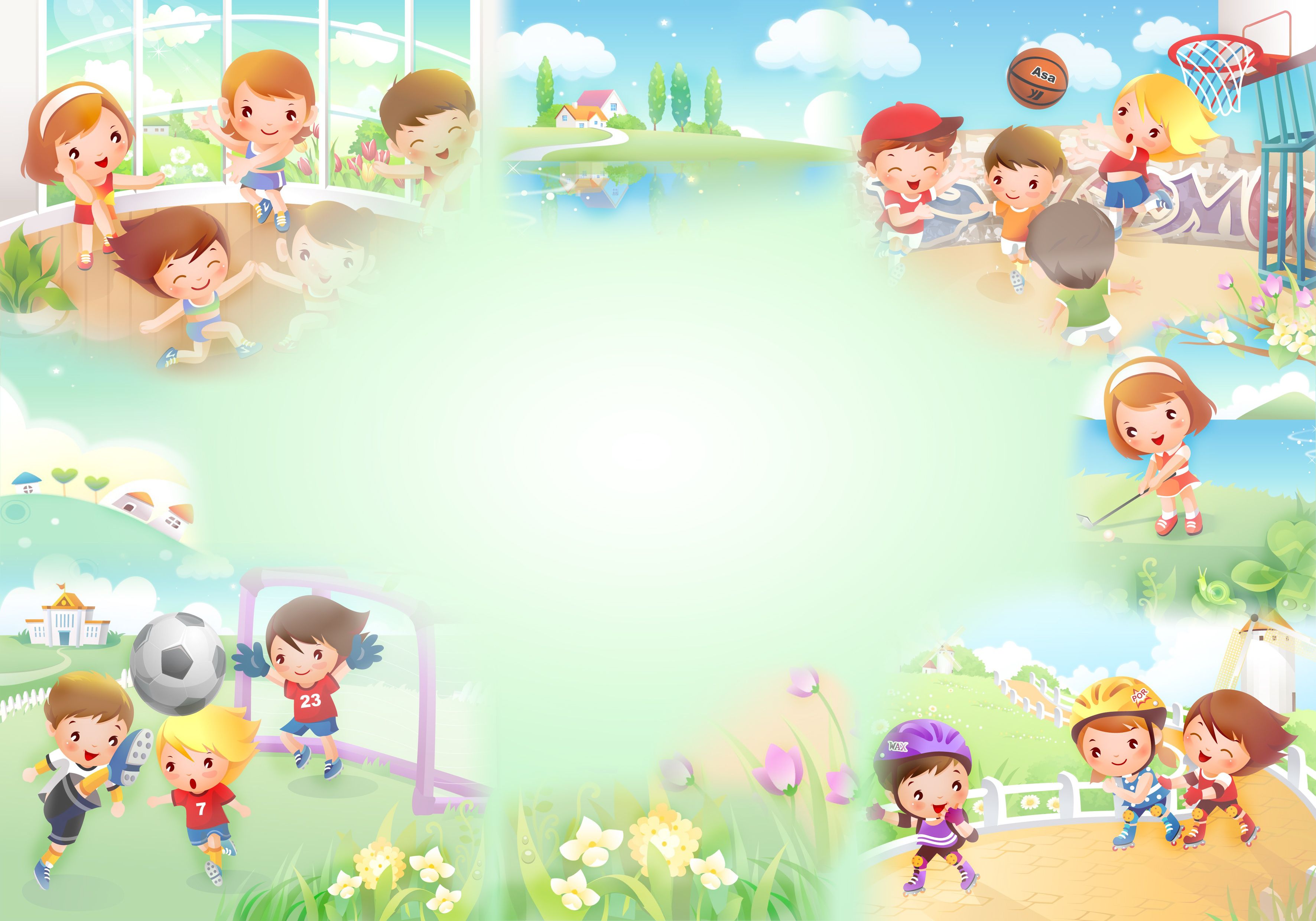 Наиболее характерные особенности детей с ЗПР
# Cнижение работоспособности; 
# повышенная истощаемость; 
# неустойчивость внимания; 
# более низкий уровень развития восприятия; 
#недостаточная продуктивность произвольной памяти; 
# отставание в развитии всех форм мышления; 
# дефекты звукопроизношения; 
# своеобразное поведение; 
# бедный словарный запас; 
# низкий навык самоконтроля; 
# незрелость эмоционально-волевой сферы; 
# ограниченный запас общих сведений и представлений; 
# трудности в счете.
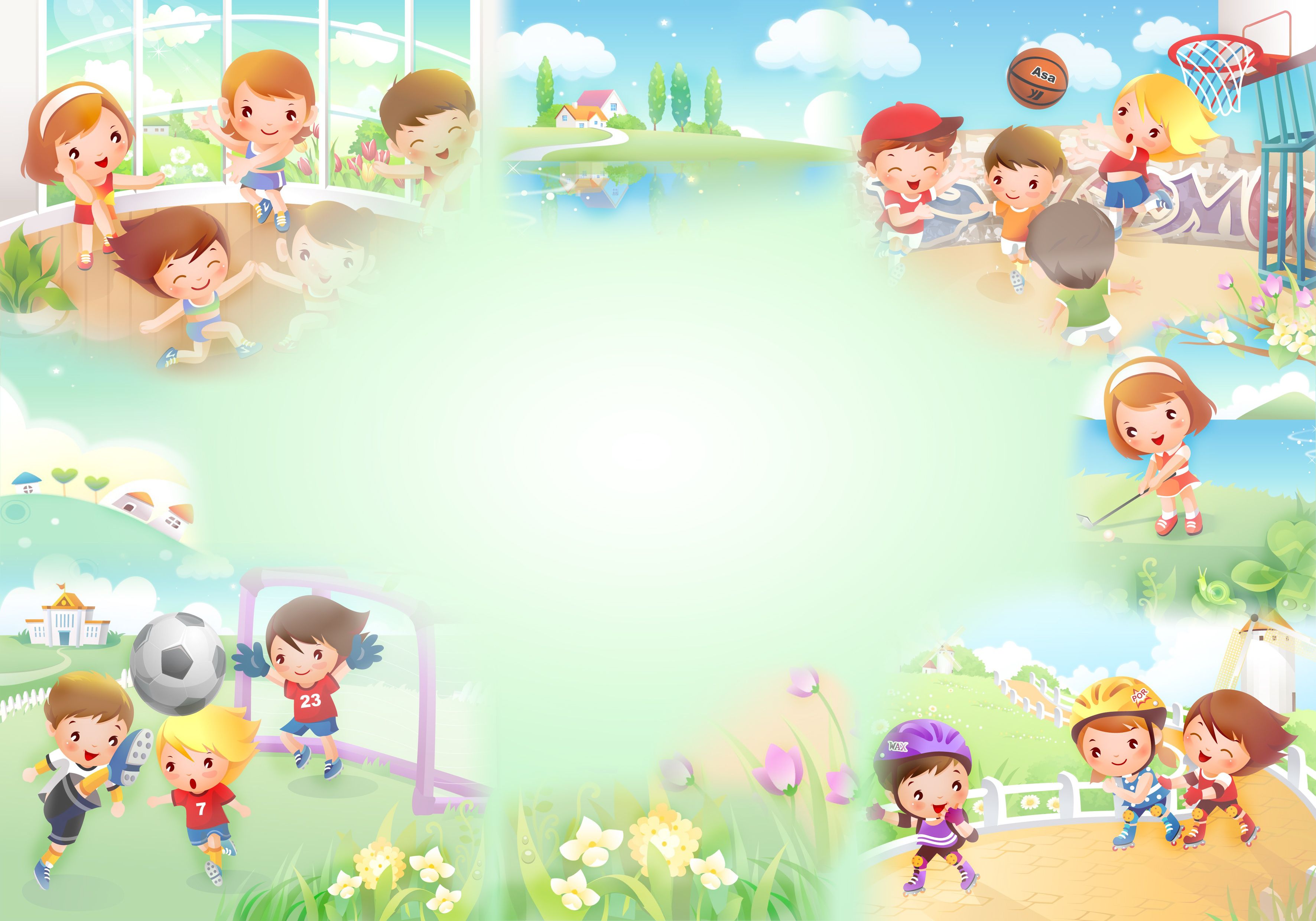 Педагогическая запущенность
Особые состояния формируются у детей вследствие педагогической запущенности
 
У ребенка с полноценной нервной системой, длительно находящегося в условиях информационной и часто эмоциональной депривации (дефицита полноценных эмоциональных контактов со взрослыми), наблюдается недостаточный уровень развития навыков, знаний, умений.
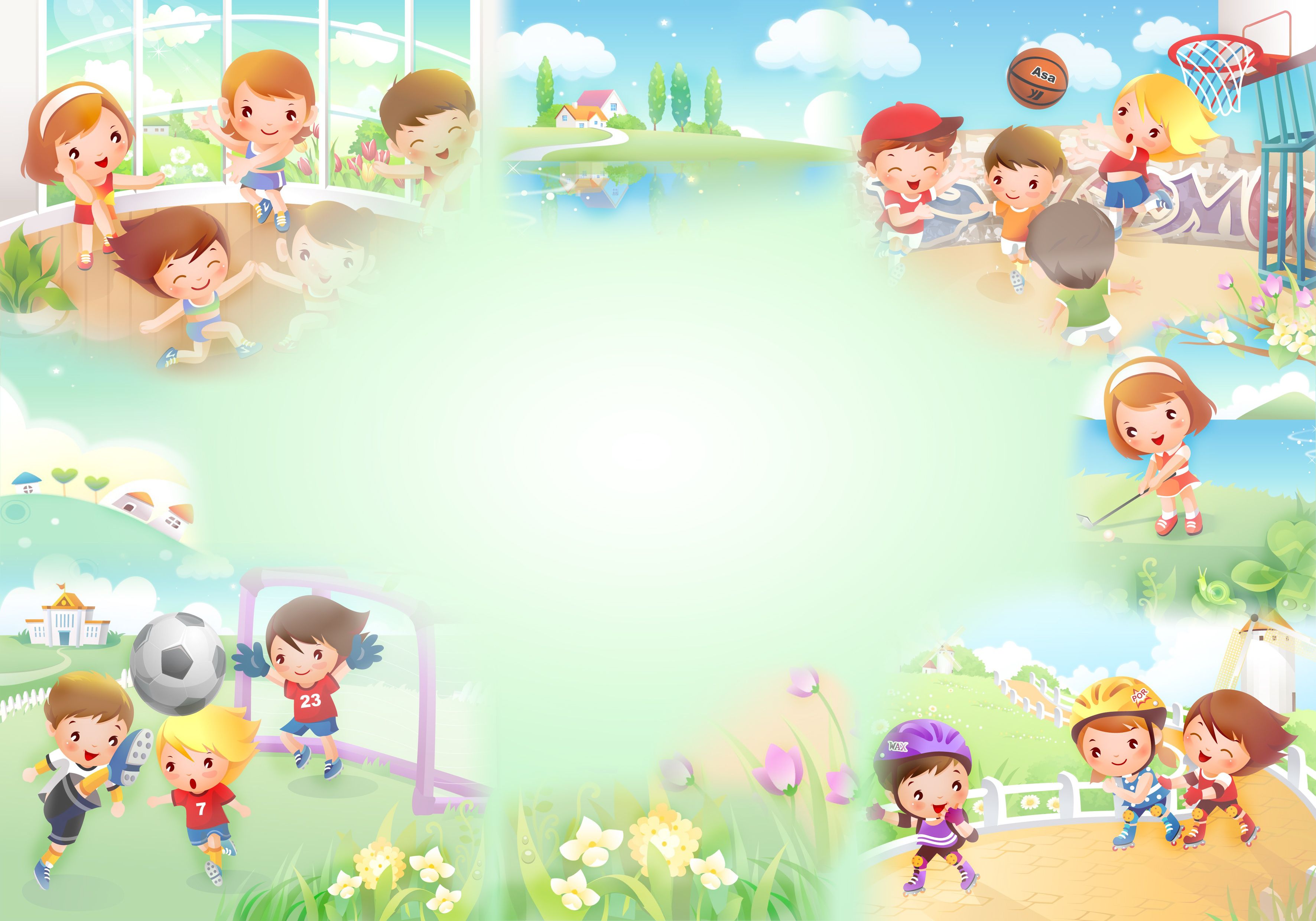 Педагогическая запущенность
Особые состояния формируются у детей вследствие педагогической запущенности
 
У ребенка с полноценной нервной системой, длительно находящегося в условиях информационной и часто эмоциональной депривации (дефицита полноценных эмоциональных контактов со взрослыми), наблюдается недостаточный уровень развития навыков, знаний, умений.
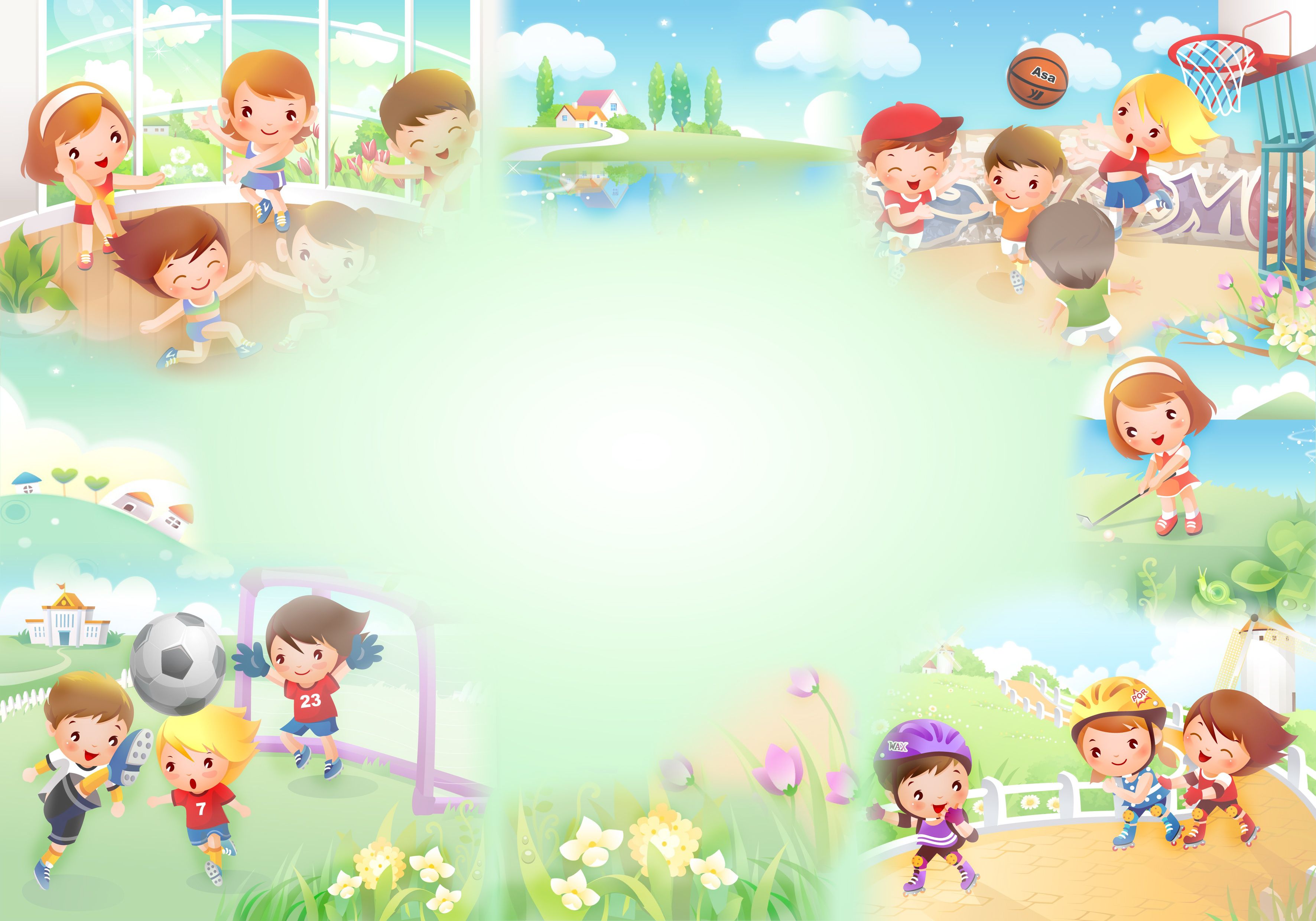 Педагогическая коррекция и обучение в группах для детей с ЗПР ведутся с учетом всей сложности, неравномерности и дисгармоничности развития интеллекта и личности детей.
 
Общие подходы в работе с детьми с ЗПР: 

Индивидуальный подход; 
Предотвращение наступления утомляемости; Активизация познавательной деятельности; Проведение подготовительных занятий; 
Обогащение знаниями об окружающем мире; 
Внимание на коррекцию всех видов деятельности; Проявление педагогического такта.
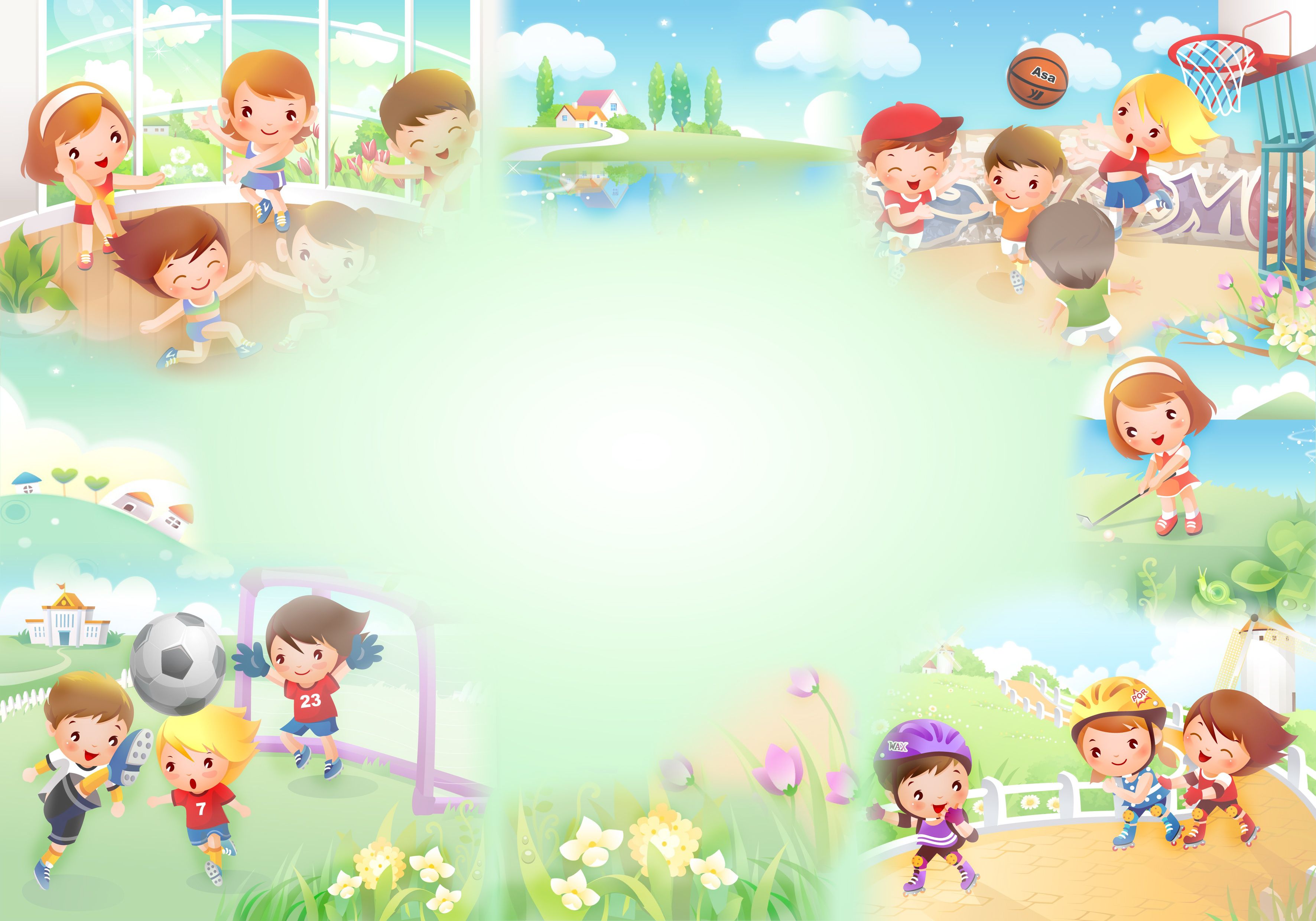 Учитель - логопед
Учитель-дефектолог (ведущий специалист)Педагог-психолог
Педагог-психолог
Ребенок с особыми образовательными потребностями
Музыкальный руководитель
Воспитатели
Инструктор физического воспитания
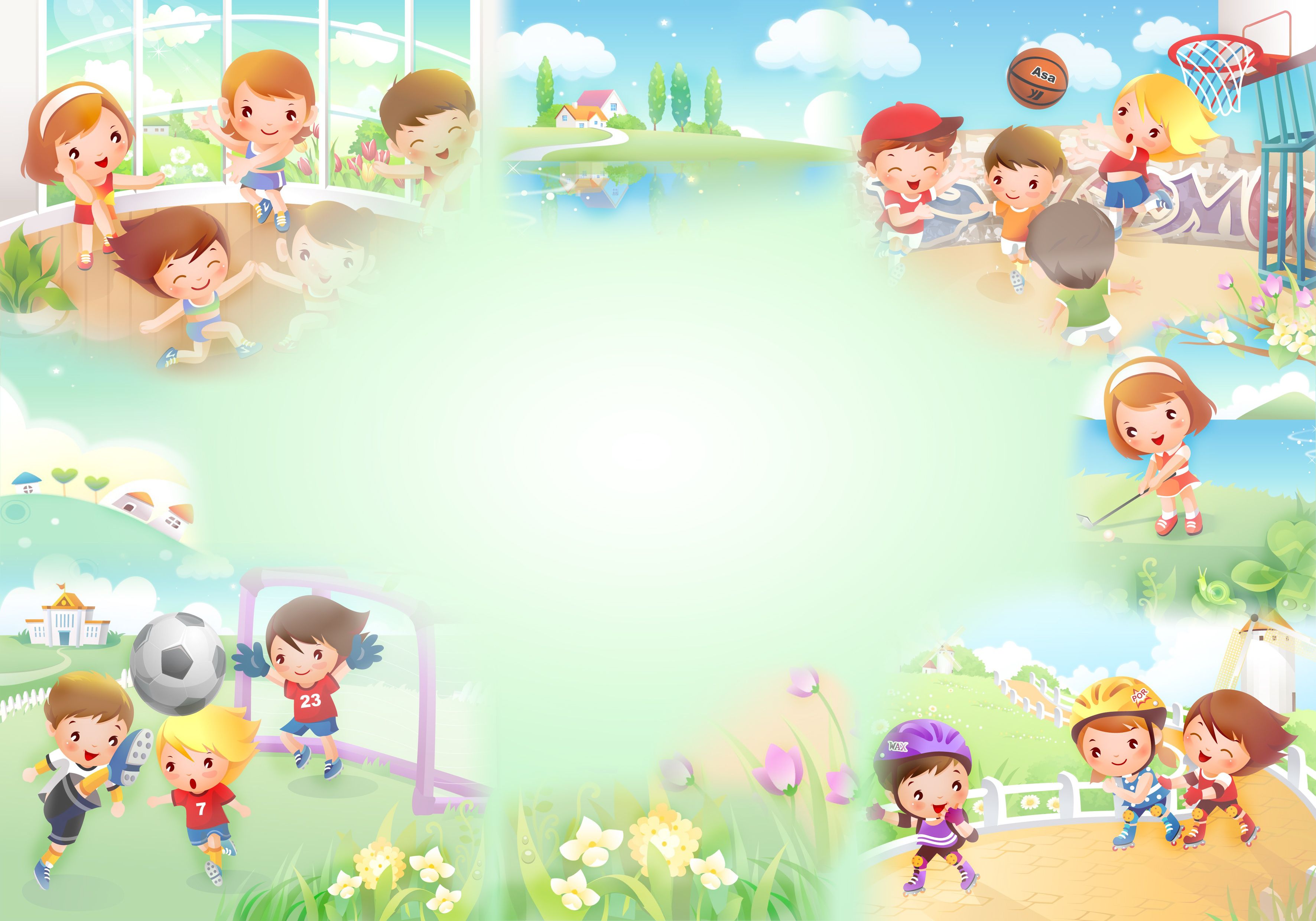 Особенности рисунков дошкольников с ЗПР
# отсутствие интереса к результатам деятельности; 
# слабость ассоциаций между собственными графическими построениями и реально существующими предметами и явлениями; 
# затрудненность процесса узнавания в собственных графических образах реальных предметов и их быстрое забывание; 
# обилие графических штампов; 
# статичность и схематичность рисунков по форме и содержанию; 
# отсутствие преднамеренного выбора цвета; 
# бедность цветового решения; 
# неразвитость композиционных сюжетных построений; 
# низкий уровень развития познавательных процессов - ощущения, восприятия, представления, воображения, наглядно-образного мышления, внимания, памяти.
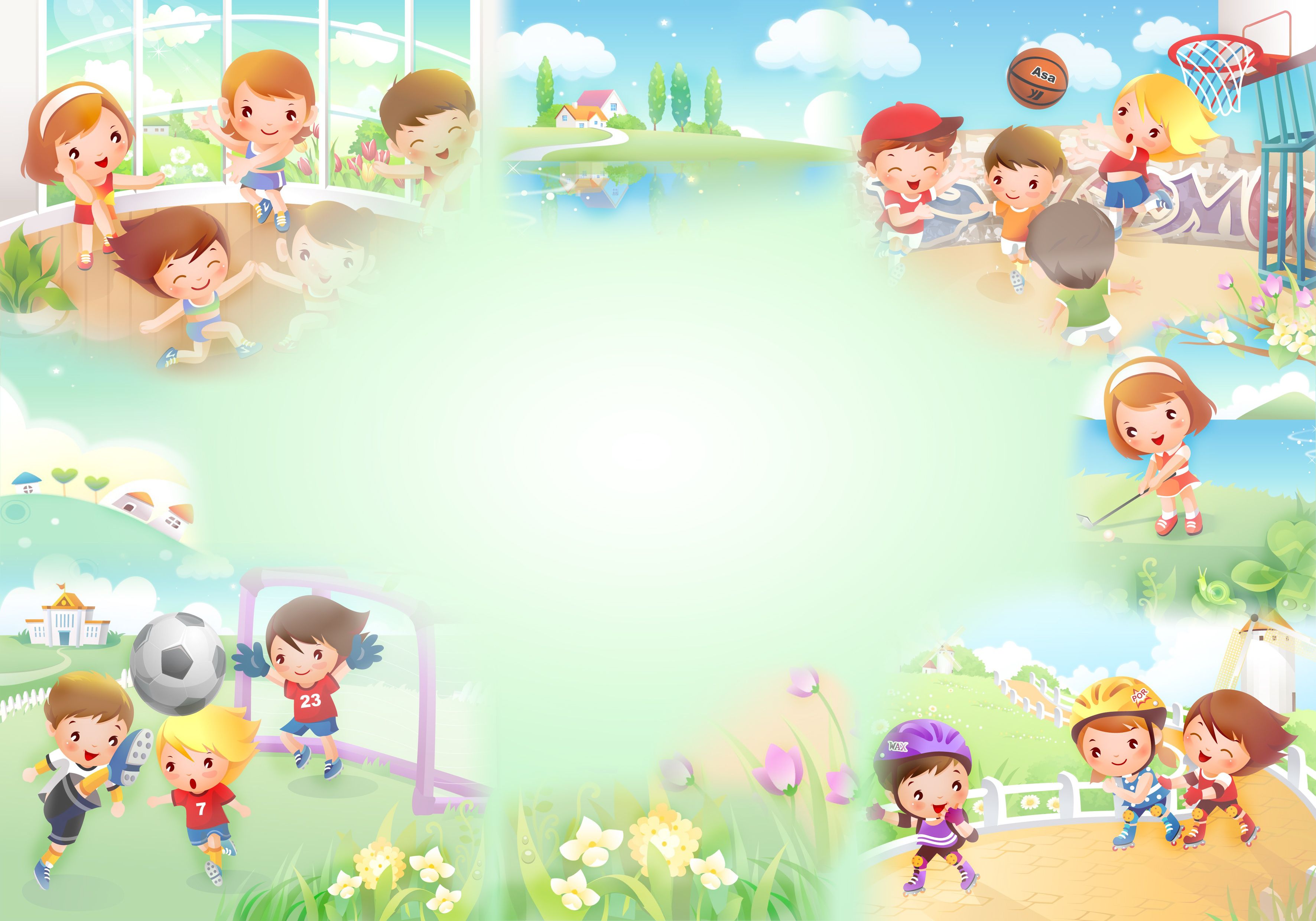 СПАСИБО!